Nemi úton terjedő betegségek
GKE DEG
STD = sexually transmitted deseases
Fertőző betegségek
Általában olyan kórokozók, amely szabad levegőn nem élnek túl
Vérrel, nemi váladékkal terjednek

Mindig gyógyítani kell a partnereket is!
Megelőzés, megelőzés, megelőzés:
Monogám kapcsolatok, gumi óvszer
Baktérium okozta
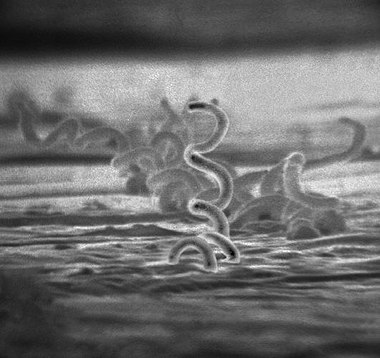 1. Szifilisz = vérbaj = luesz

Sebek a fertőzés helyén (nemi tájék, garat)
Spirális baktérium: Treponema pallidum okozza
Antibiotikummal gyógyítható 1943 óta. Korábban népbetegség volt. (francia kór, nápolyi betegség, törököknél keresztény betegség…)
Rettegett Iván, Semmelweis, Hitler, Lenin, Ady, Munkácsy, Gauguin, Van Gogh, Baudelarie…


Évente 1,5 millió terhesség károsodik miatta.
Wikipedia.org
Baktérium okozta
A szifilisz tünetei:
Fekélyek a fertőzés helyén, nyirokcsomók duzzanata
Később kiütések, ezután göbök.
Évek múltán más szervekben károsít (agy, keringési rendszer 
Terjedés: sebekbe, kis sérülésekbe. Szex. Más sebekbe. Vérből vérbe. Magzatra is ráterjed.
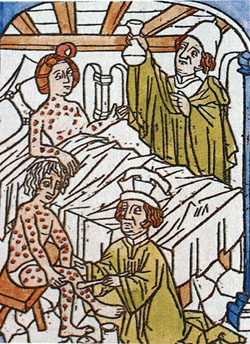 Bakteriális
Chlamidia
Az esetek felében tünetmentes
Ma a leggyakoribb
Tünetek: Fájdalmas vizelés, folyás. Gyulladások. Hasi fájdalmak. 
Szövődménye lehet meddőség
Mo: 2-10%
Főleg fiatalok betegsége
Antibiotikum
Baktérium okozta
Gonorrhea (Tripper, kankó)
Gennyes folyás, fájdalmas vizelés
Később a nem szervek ált gyulladása
Férfiaknál feltűnőbbek a kezdeti tünetek
Nőknél a gyulladások meddőséghez vezethetnek
Antibiotikus kezelés

Újszülött vaksága – ezüst-nitrátos szemcsepp
Vírus okozta
Nemi szervek herpesze – fájdalmas hólyagokKezelés: vírusellenes szerek (acyclovir)
AIDS – HIV 
Hepatitis B (vaccina van ellene)
HPV – humán papilloma vírusRákot okoz nemi szerveken, szájüregbenOltás van ellene!Fiatalok betegségeMagyar nők 1/3 része érintett.
Gombás fertőzések
Erős viszketés, folyás
Főleg nem nemi úton terjed! Uszoda, törülköző. Belbetegségek társaként. 
Azért a partnert is kezelni kell.

Gombaölő krémek, kúpok, gyógyszerek
Egyéb
Lapostetű: nemi szervek szőrében
Trichomonas: állati ostoros egysejtű. Felmaródást, folyást okoz. Vizes törülközővel is terjed.

Ritka nemi betegségek: trópusokon, szubtrópusokon
Továbbiak
https://semmelweis.hu/biztonsagosszex/
Képek forrása
Wikipedia
https://www.slideserve.com/july/a-megel-z-orvostan-s-n-peg-szs-gtan-t-rgya